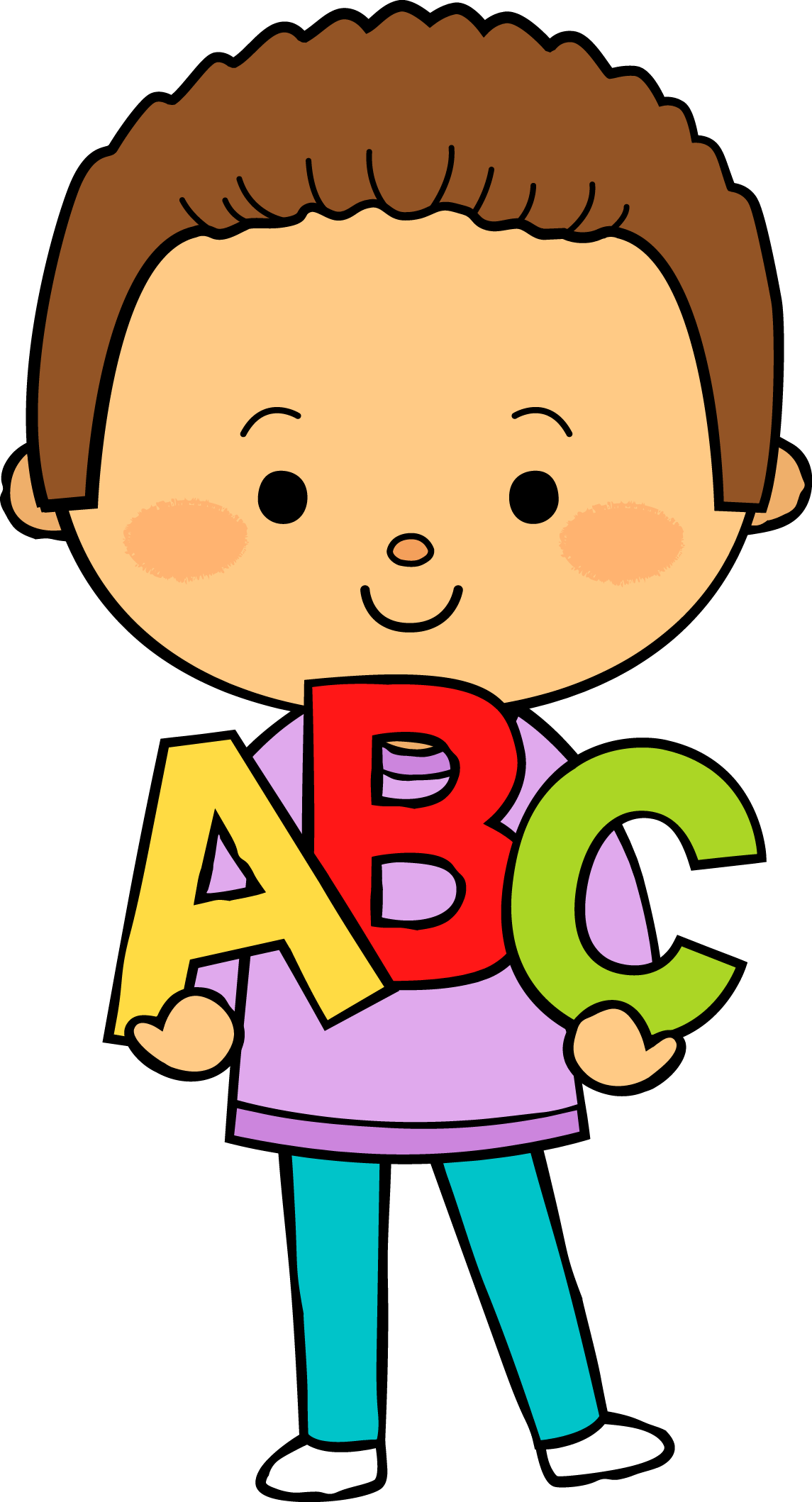 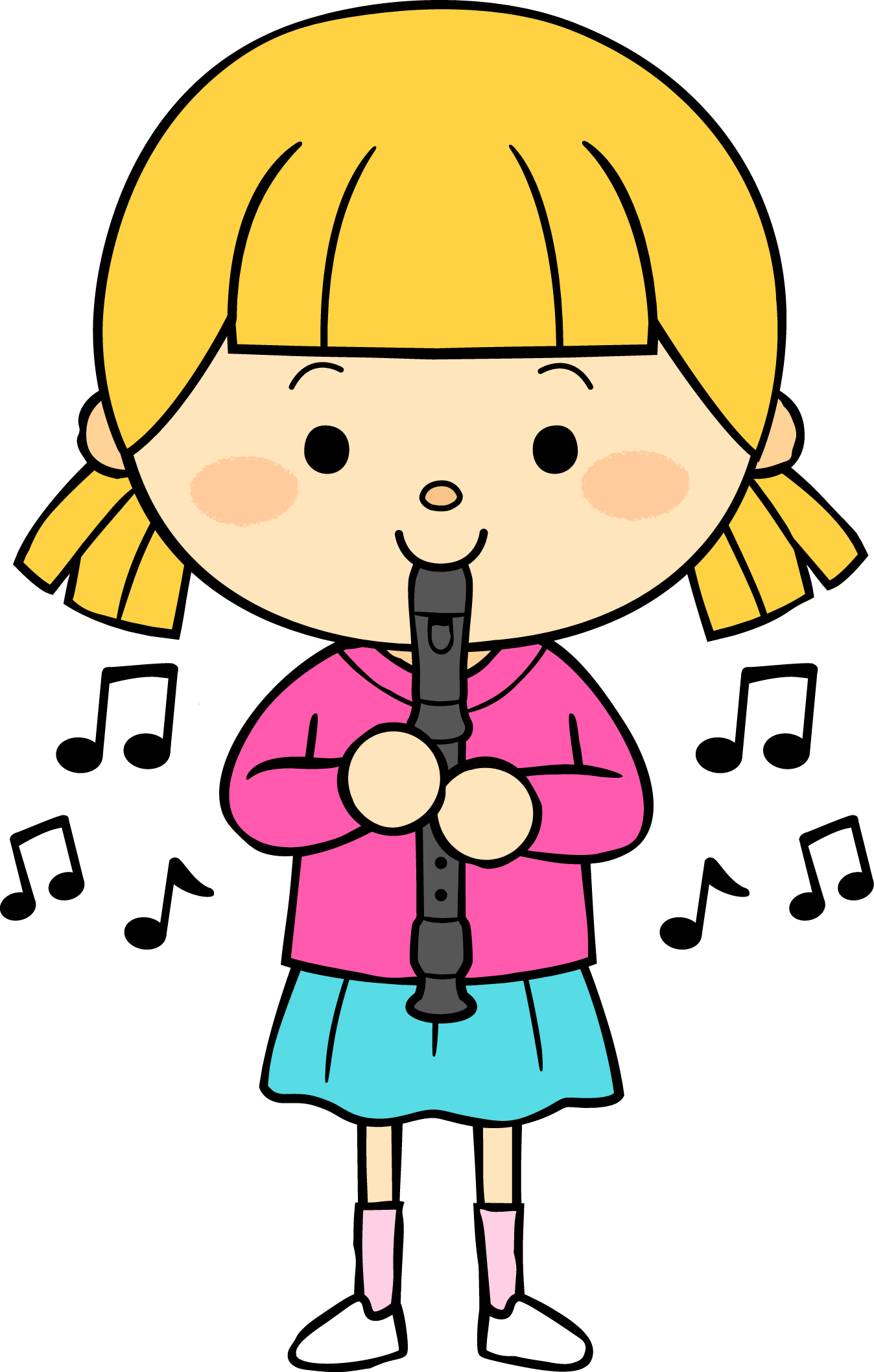 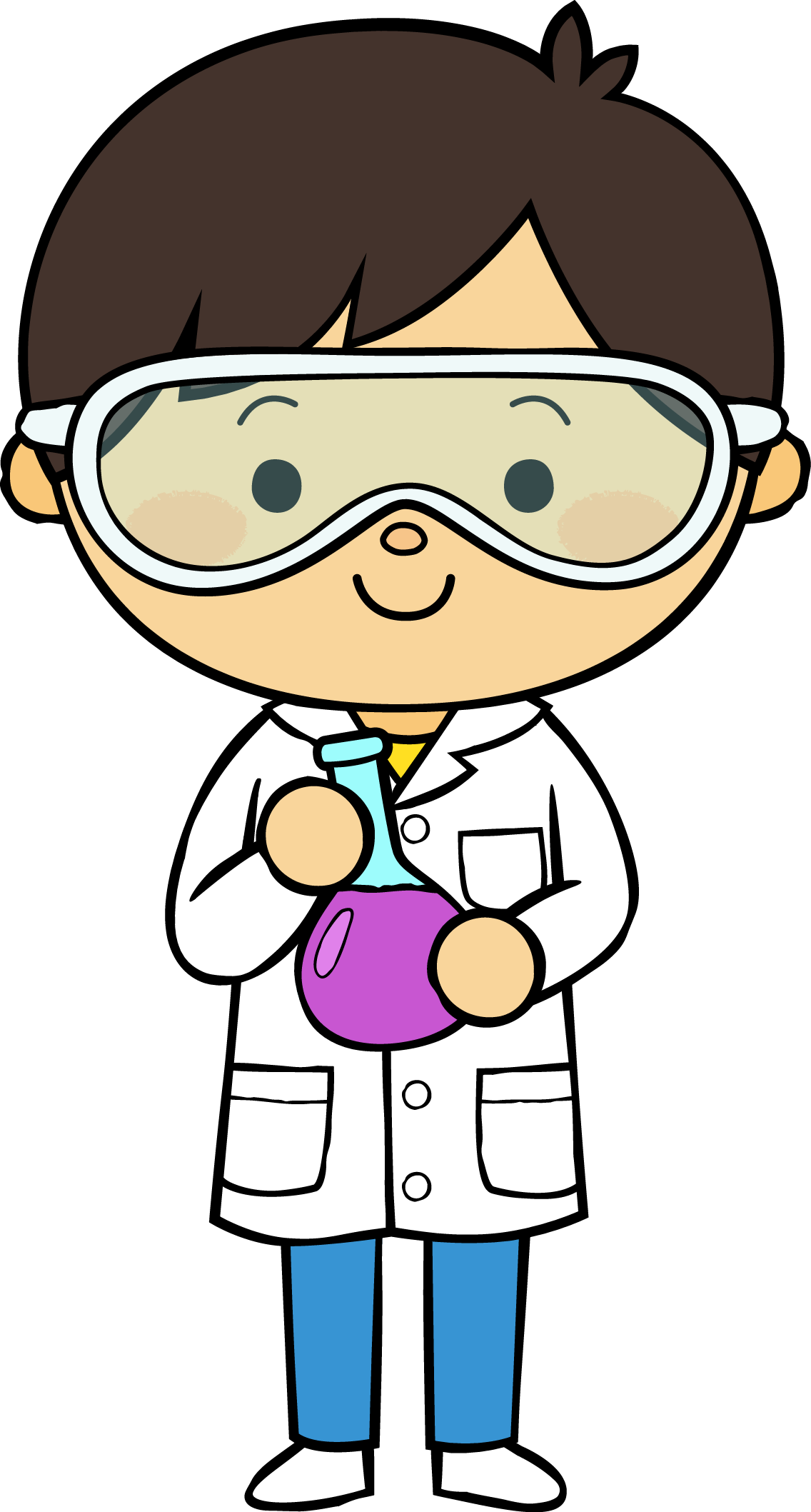 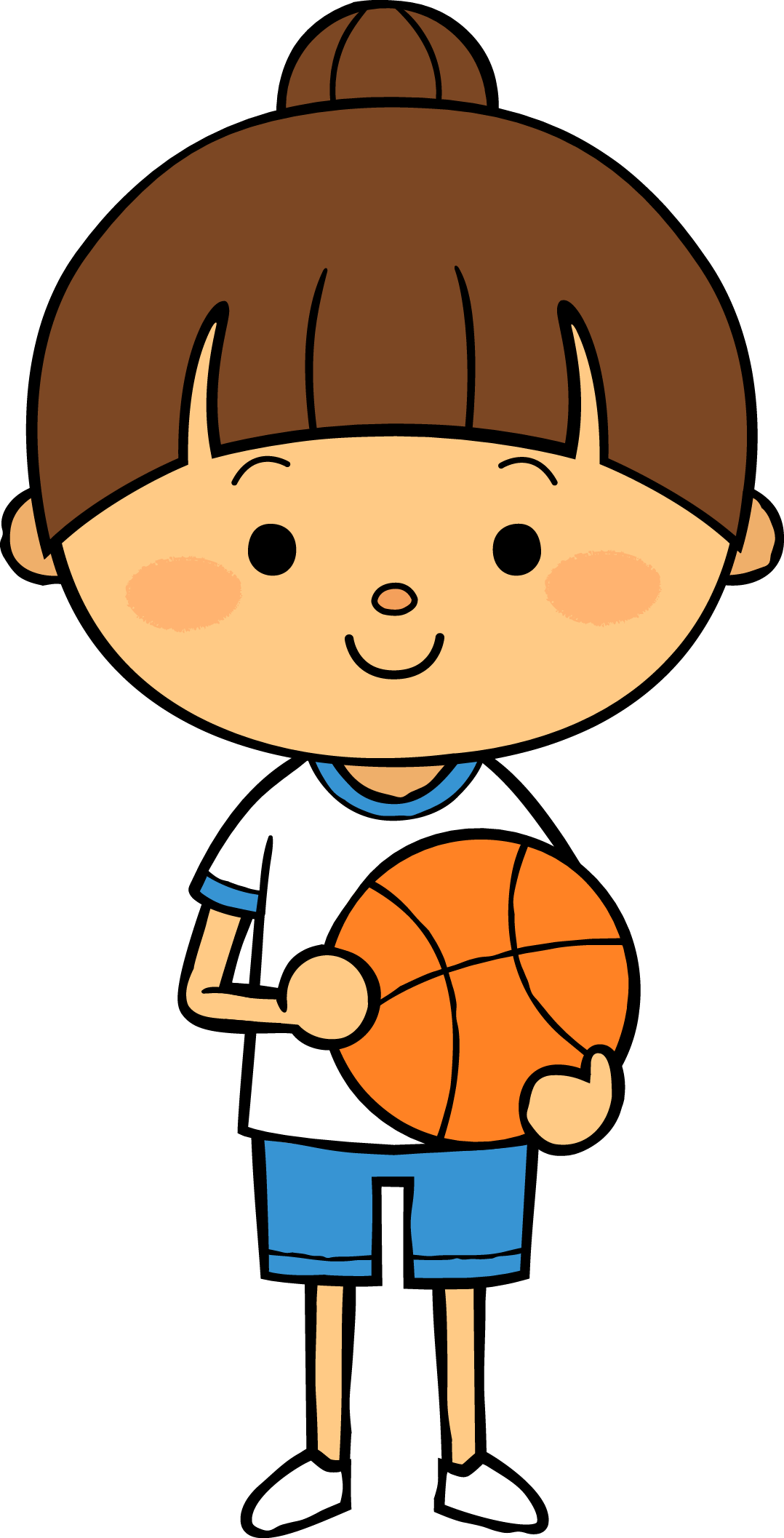 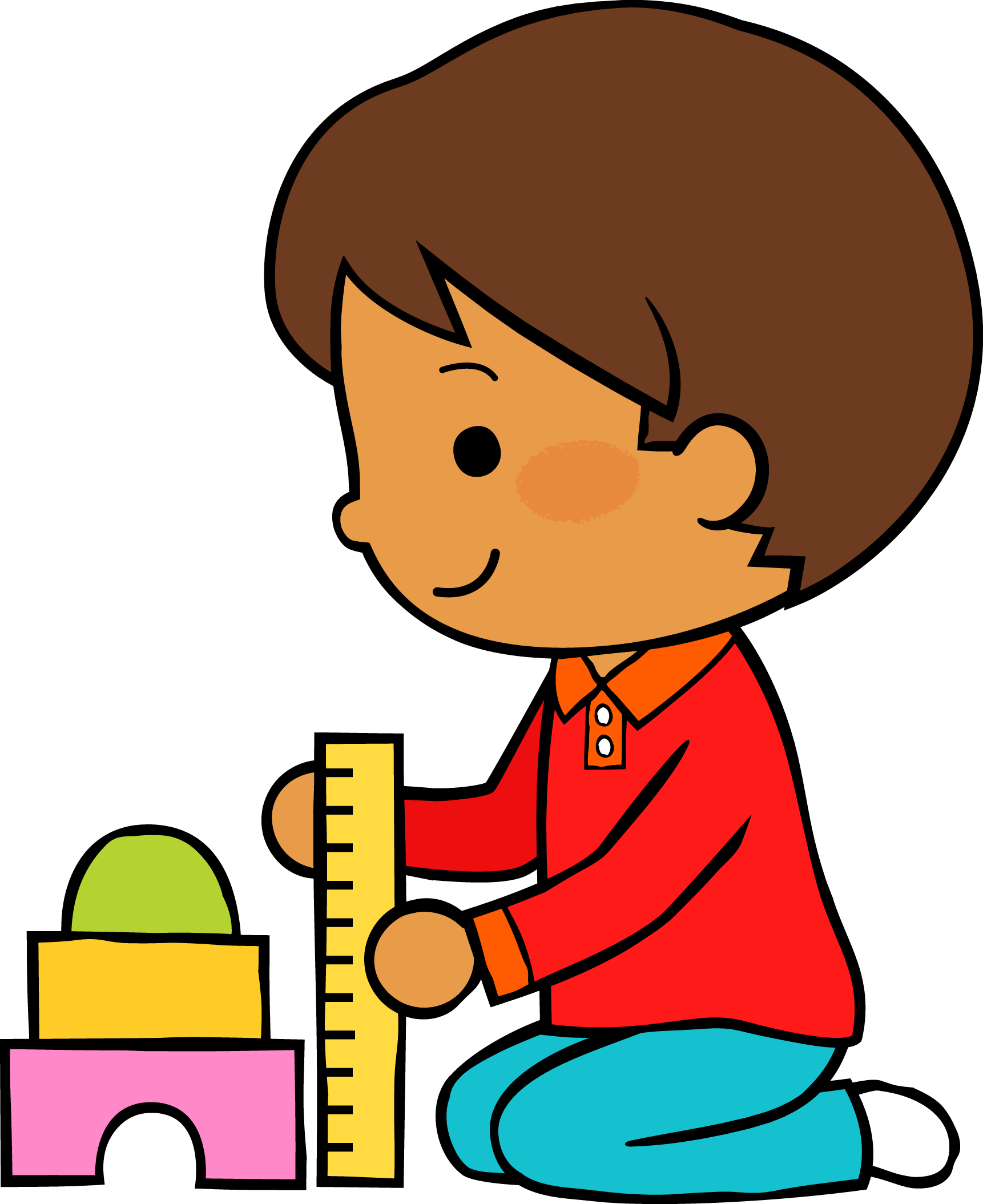 M
M
J
V
L
Situación de Aprendizaje: _____________________________________________
__________________________________________________________________
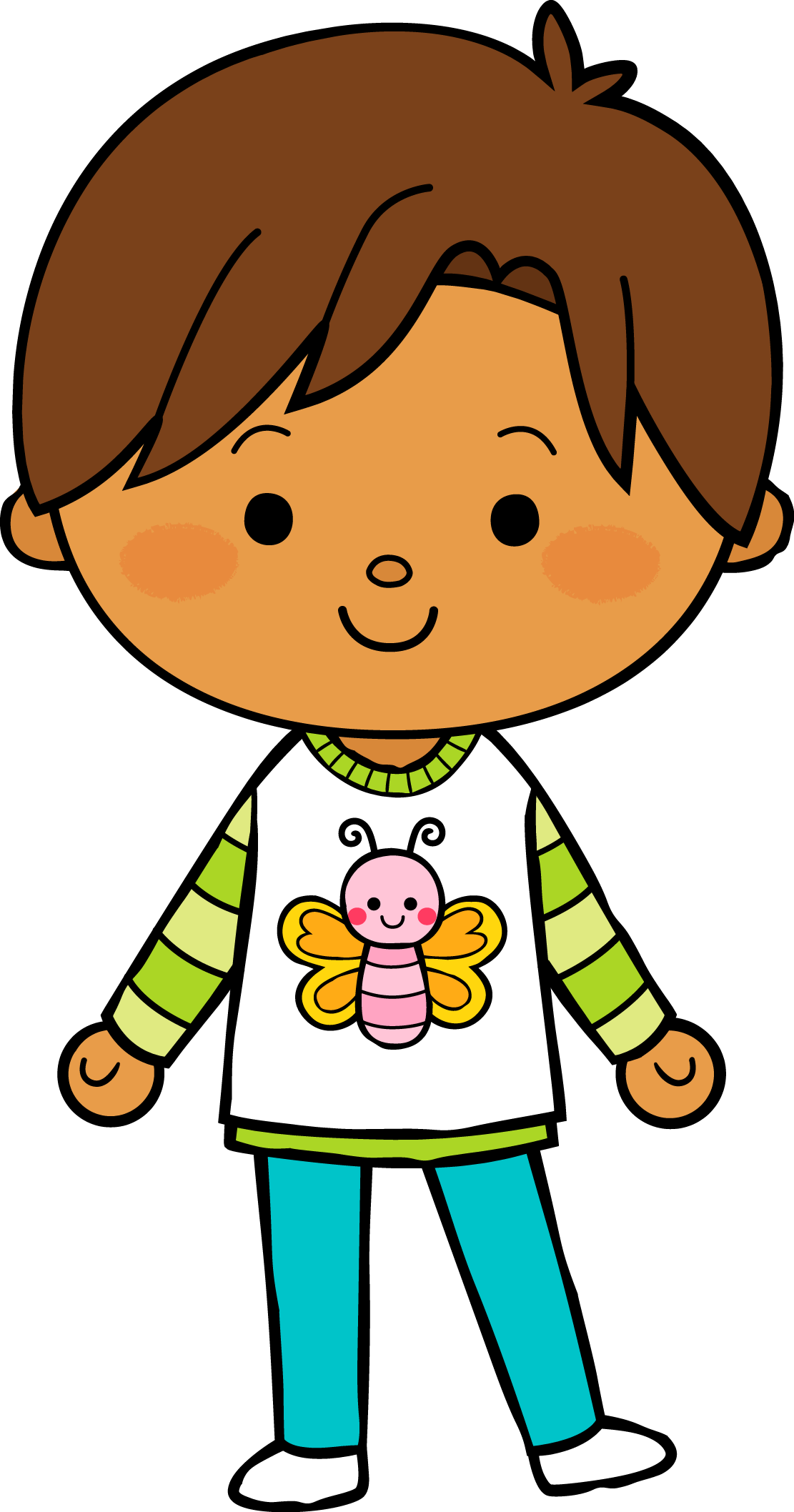 Autoevaluación
Manifestaciones de los alumnos
Aspectos de la planeación didáctica
16             12          20
Campos de formación y/o áreas de desarrollo personal y social a favorecer
Pensamiento 
matemático
Lenguaje y
comunicación
Exploración del mundo natural y social
Educación 
Física
Educación Socioemocional
Artes
La jornada de trabajo fue:
La música y yo, Expresándome con el cuerpo
Exitosa
Buena
Regular
Mala
Observaciones

La duración de la actividad se pensó que se haría por mas tiempo, pero los tiempos de la música y baile fueron cortos, pues antes no se habían aplicado actividades de este tipo, fue una experiencia más.
Logro de los aprendizajes esperados 
      Materiales educativos adecuados
       Nivel de complejidad adecuado 
       Organización adecuada
       Tiempo planeado correctamente
       Actividades planeadas conforme a lo planeado
Interés en las actividades
Participación de la manera esperada
Adaptación a la organización establecida
Seguridad y cooperación al realizar las actividades
Todos   Algunos  Pocos   Ninguno
Rescato los conocimientos previos
Identifico y actúa conforme a las necesidades e intereses de los alumnos  
Fomento la participación de todos los alumnos 
Otorgo consignas claras
Intervengo adecuadamente
Fomento la autonomía de los alumnos
Si            No
Logros
Los videos no son los que se esperaba, pues no se esperaba que fallara el celular al momento de grabar, me decía memoria llena, se borraron cosas para grabar pero aun asi no se logro.
Dificultades
Se logro la actividad con éxito, los niños cuando vieron el material ya querían trabajar con las esferas para ponerlas en el pino de navidad.
c